The Miranda Programming Language
Presented by Sean Kauffman

D. A. Turner An Overview of Miranda, SIGPLAN Notices 21(12):158-166, December 1986. PDF [139K]
Designer
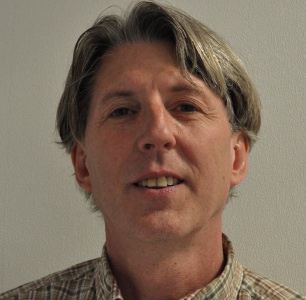 Developed in 1985 by David Turner

Professor in the School of Computer Science and Engineering at California State University

Currently teaching Game Programming CSE 441
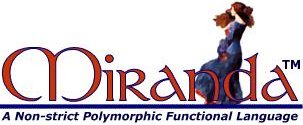 Language Developed
It was produced by Research Software Ltd. of England and was the first purely functional language to be commercially supported. Miranda was first released in 1985, as a fast interpreter in C for Unix-flavor operating systems, with subsequent releases in 1987 and 1989. 
The later Haskell programming language is similar in many ways to Miranda.
Historical Background
Miranda is a modern functional programming language designed           by David Turner of the University of Kent, with lazy evaluation, polymorphic strong typing, and a powerful module system. 
A program written in Miranda is typically 5 to 15 times shorter than the corresponding program in C or Java.
Types of Applications
Non-Strict functional Language : Program works under the concept of lazy evaluation. (pass equation till need it the do “work”)
Advantage?  Can pass large data structures

Purely Functional : Excludes destructive modifications.
Why is this desired?	Think Space saving
Thesaurus: instead of copy for every person you can make a custom sub list for each person on their own modifications and still have them access the main thesaurus.
Features
Purely Functional - no side effects
Higher Order - supports functional data
Lazy - supports non strict functions and infinite data objects
List Comprehensions
Polymorphic Strong Typing
Abstract Data Types and Modules
Features: Higher Order
Ability for it’s functions to do one of the following.
Take 1 or more functions as input
Output a function
Features: List Comprehensions
Syntactic construct available for creating a list based on existing lists.

[n * n | n <- [1..100] ]
Features:              Polymorphic Strong Typing
That is, every expression and every sub expression has a type, which can be deduced at compile time, and any inconsistency in the type structure of a script results in a compile time error message.

Primitive types - Number, Boolean, and Char.
Features:Abstract Data Types and Modules
Miranda permits the definition of abstract types, whose implementation is "hidden" from the rest of the program.
To show how this works we give the standard example of defining stack as an abstract data type :
abstype stack * 
with empty :: stack * 
	isempty :: stack * -> bool 
	push :: * -> stack * -> stack * 
	pop :: stack * -> stack * 
	top :: stack * -> *
stack * == [*] 
empty = [] 
isempty x = (x=[]) 
push a x = (a:x) 
pop (a:x) = x 
top (a:x) = a
Examples 1 : Primes
Primes = Sieve [2..]
Sieve (p:x) = p : Sieve [n | n <- x; n mod p ~= 0]
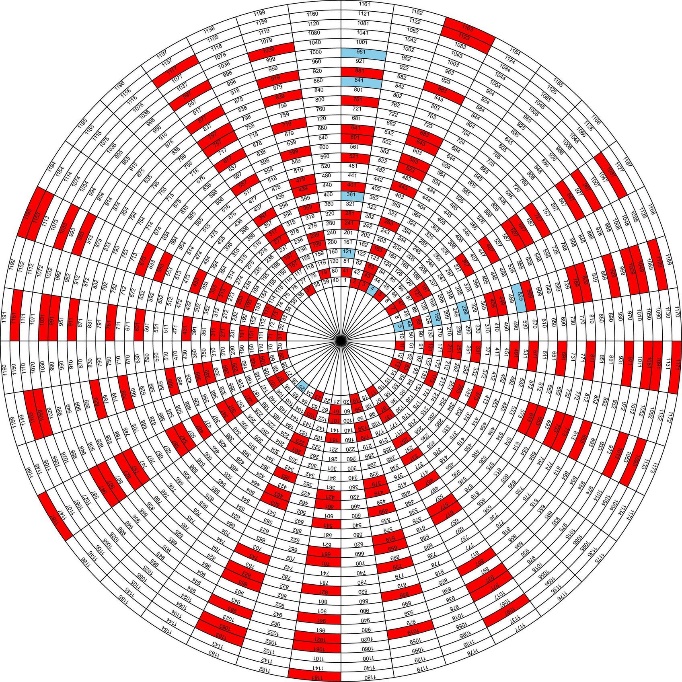 Example 2 : Fibonacci
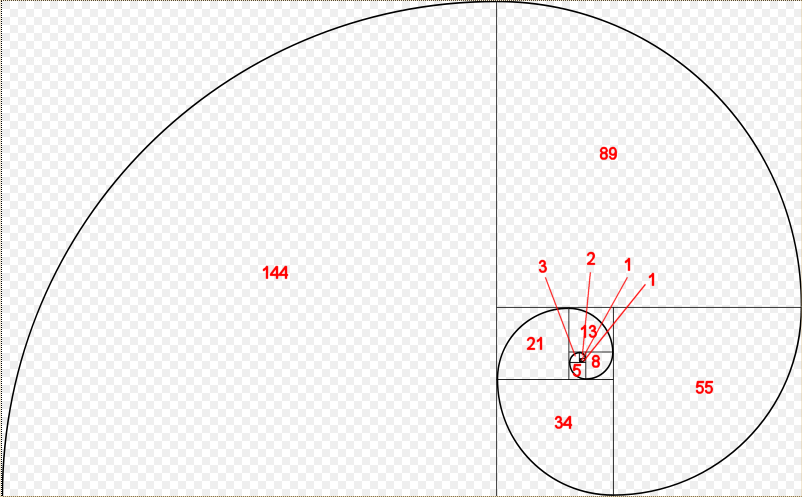 Fibs = map fib [0..]
Fib 0 = 0
Fib 1 = 1
Fib (n + 2) = Fibs! (n + 1) + Fibs! N
Test = layn (map shownum Fibs)
Language Basics : List
Week_days = [“Mon”, “Tue”, “Wed”, “Thur”, “Fri”]
Days = Week_days ++ [“Sat”, “Sun”]

[“Mon”, “Tue”, “Wed”, “Thur”, “Fri”] -- [“Mon”, “Wed”] is [“Tue”, “Thur”, “Fri”]
Language Basics: Guard
Gcd a b = gcd (a-b) b, if a > b
     = gcd a (b-a), if a < b
	= a,        		   if a = b

The last guard in such a series of alternatives can be written "otherwise", instead of "if condition", to indicate a default case(*).
Language Basics: Currying
answer = twice twice suc suc twice suc 0 
twice f x = f (f x) 
suc x = x + 1
Language Basics: Tuples
A sequence of elements of mixed type is called a Tuple. 

Store = (“Starbucks”, False, True, 20)
Employee = (“Timmy”, True, True, 40)

Accessing the elements of a tuple is also done by pattern matching. You can create definitions such as…
Fst (a, b) = a
Snd (a. b) = b
Compiler Part 1
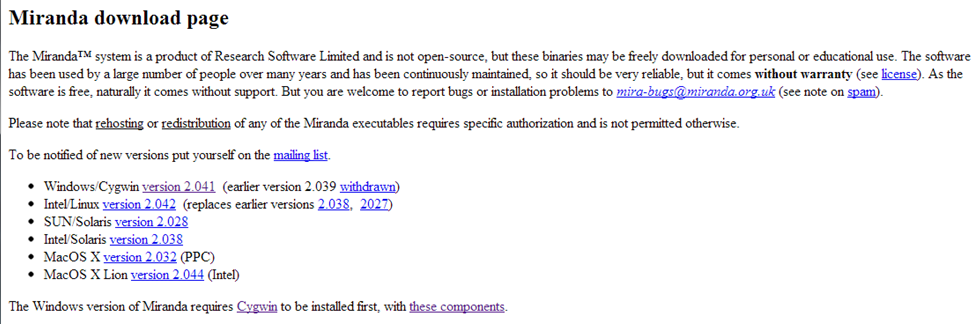 Compiler Part 2
Compiler Part 3
Compiler Part 4
Fibs = map fib [0..]
Fib 0 = 0
Fib 1 = 1
Fib (n + 2) = Fibs! (n + 1) + Fibs! N
Test = layn (map shownum Fibs)
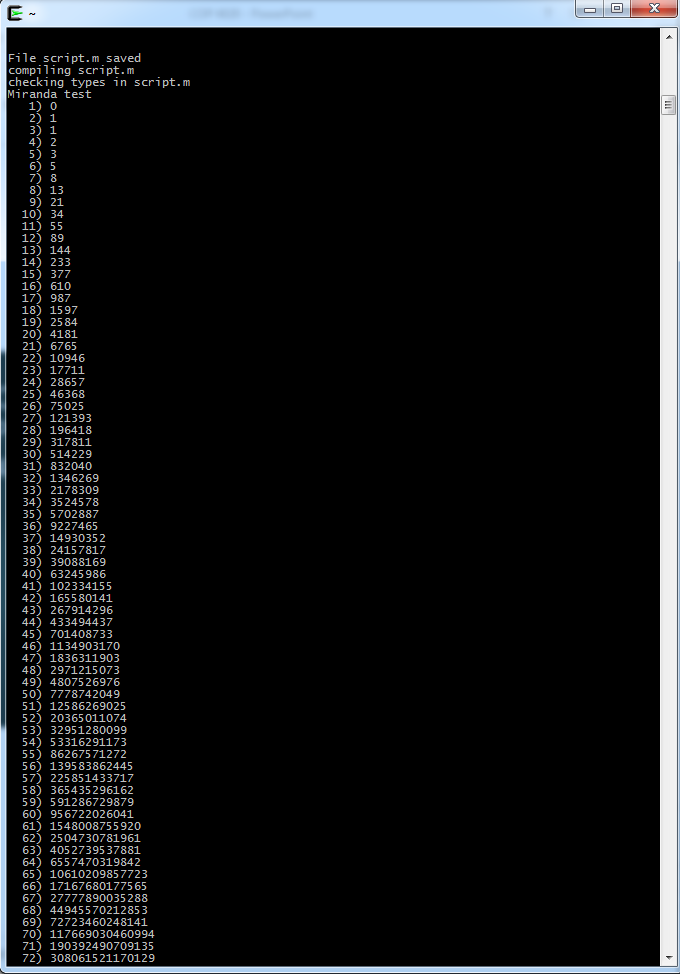 Compiler Part 5
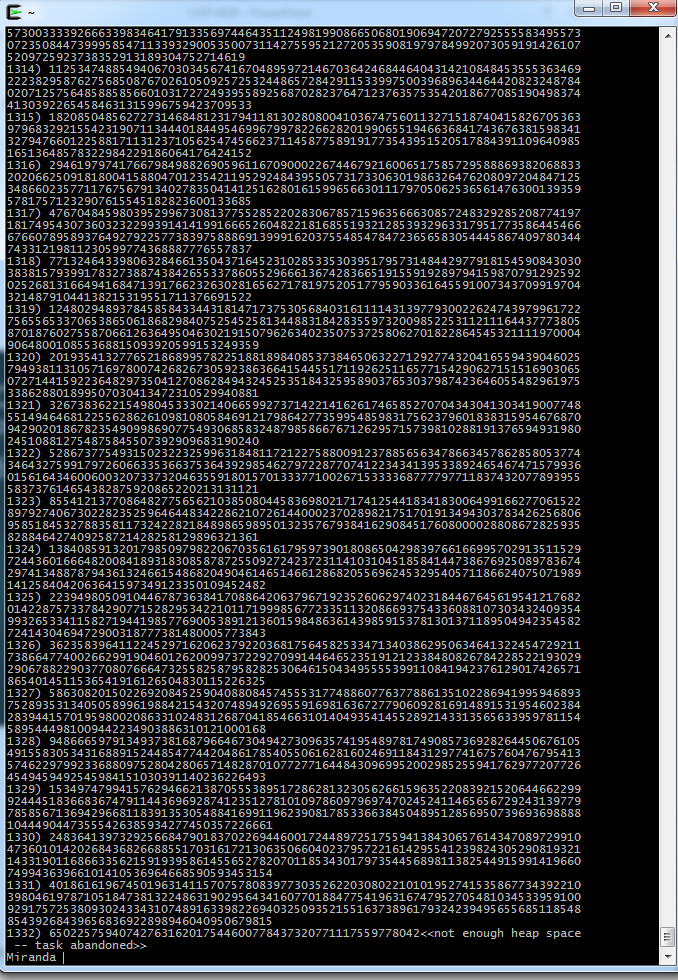 Compiler Part 61332
CompilerPart 7
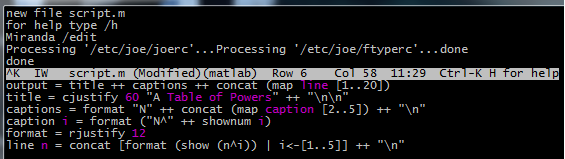 Compiler Part 8
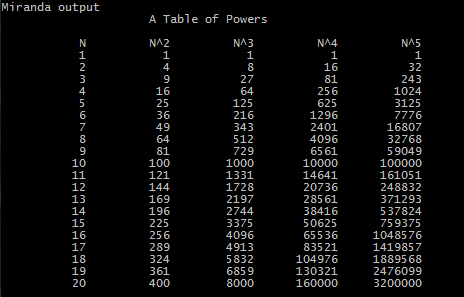 Current State
Last update: 22 December 2010

Last release in 2008
Summery
Designed and excels at fast prototyping.

If you are interested in working with tuples I would recommend that you take a look at this language on a curiosity standpoint.

It is mainly implemented on Unix systems.